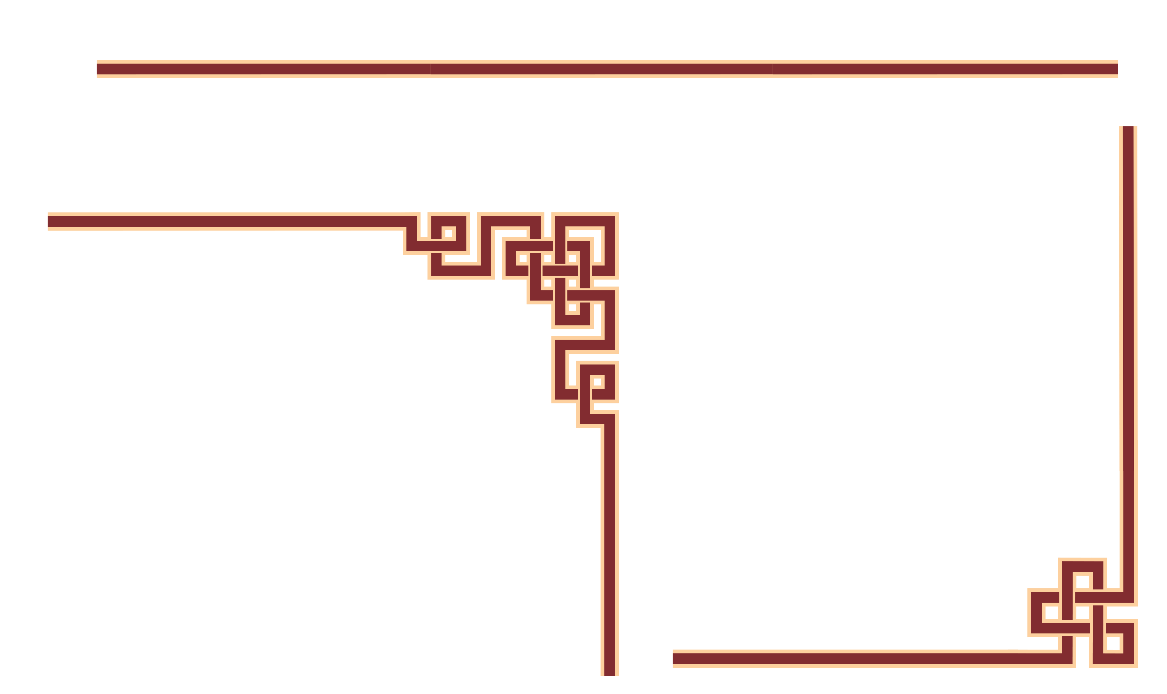 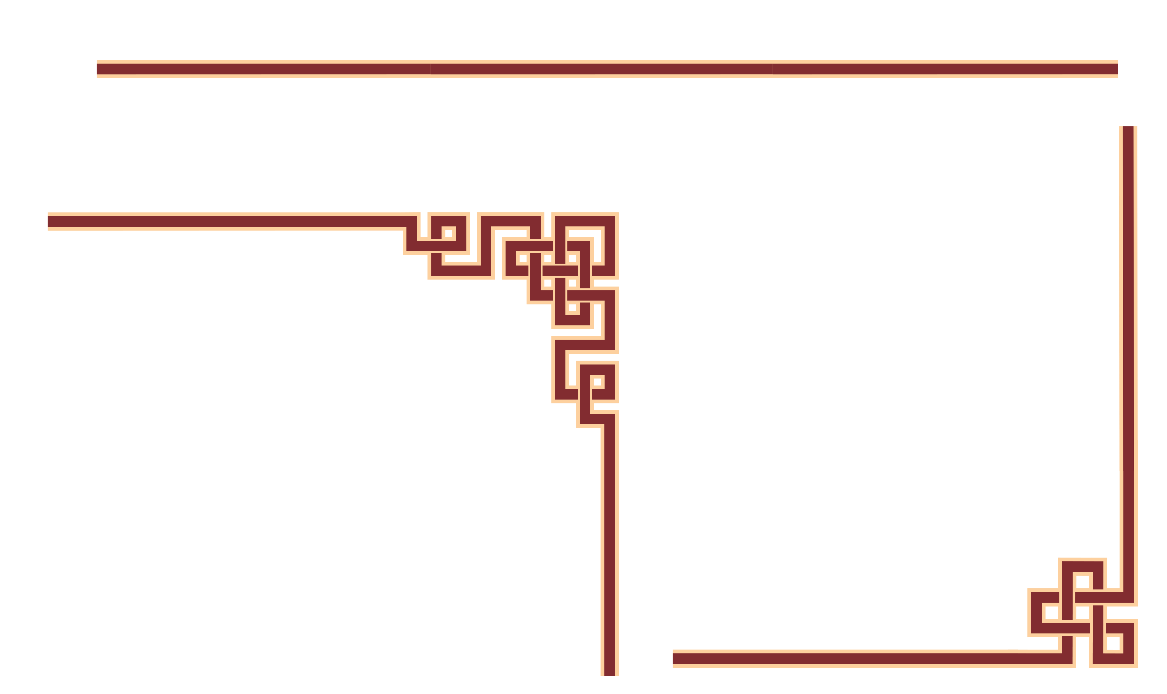 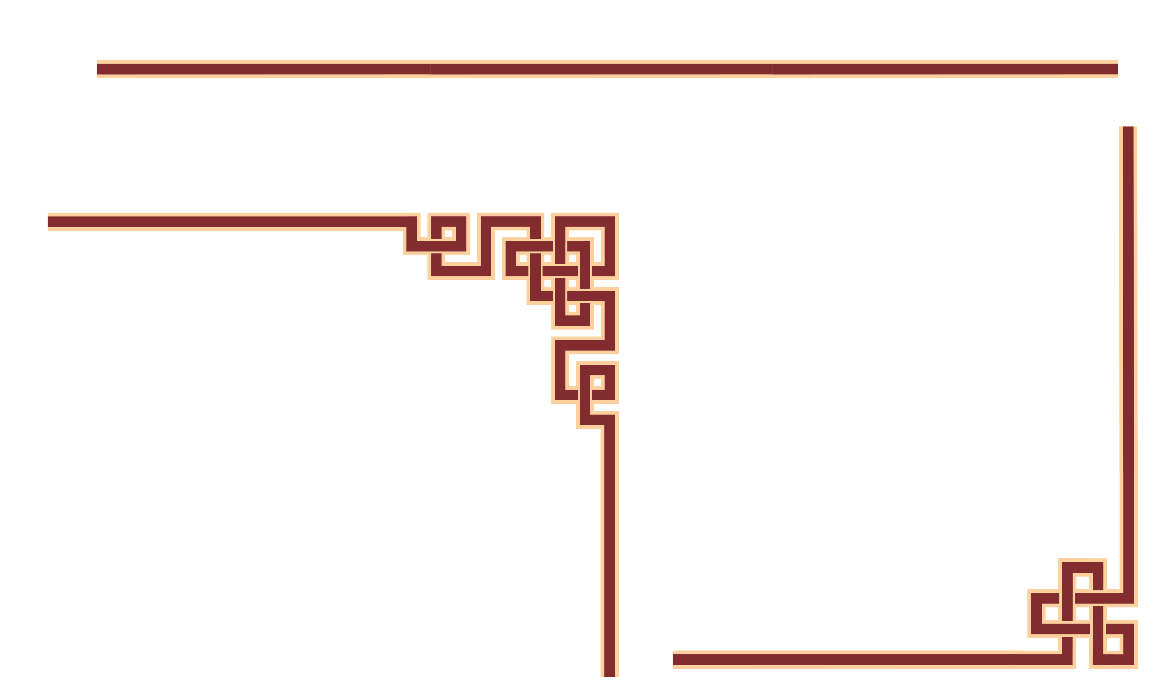 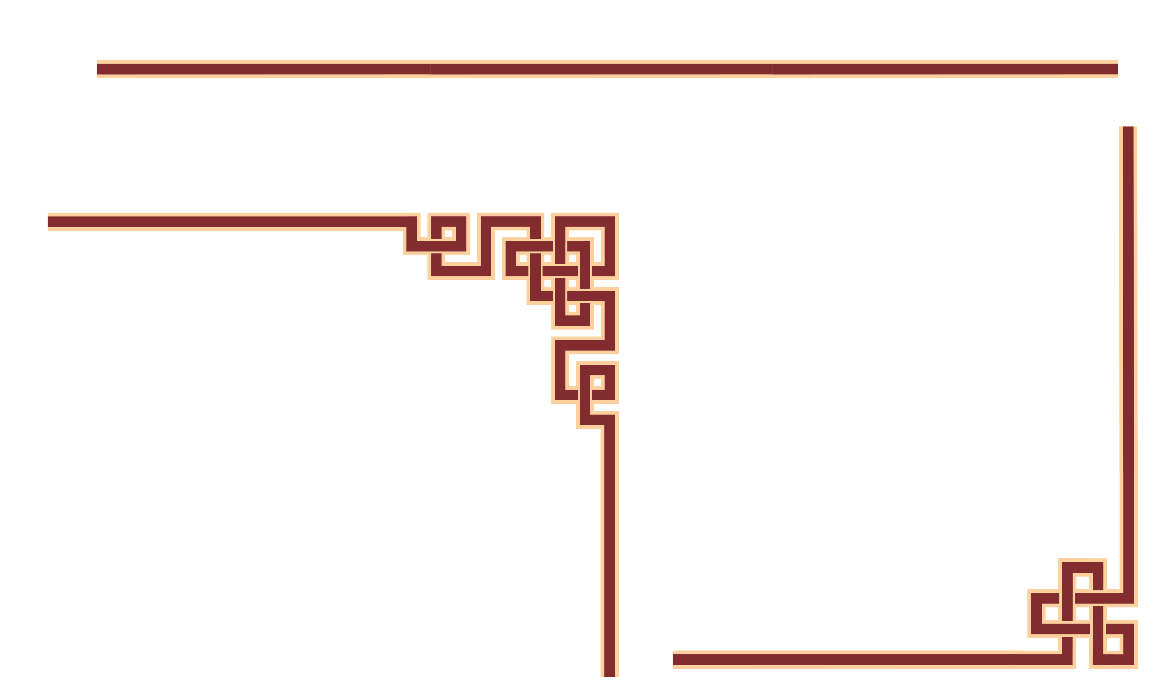 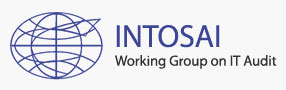 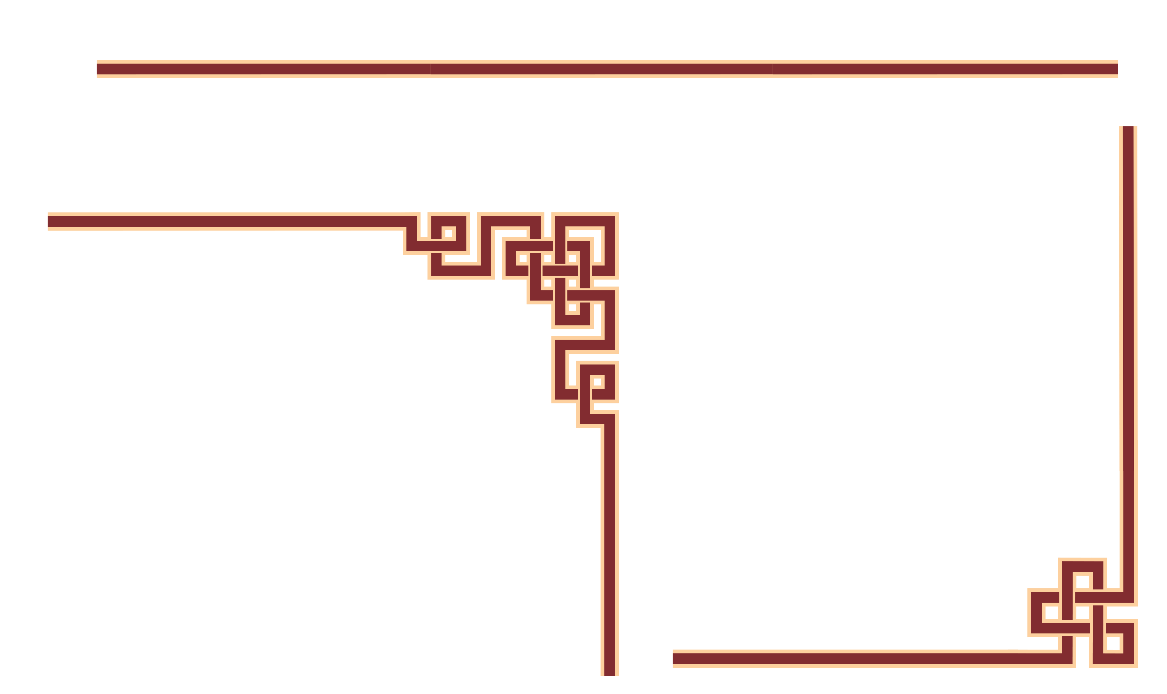 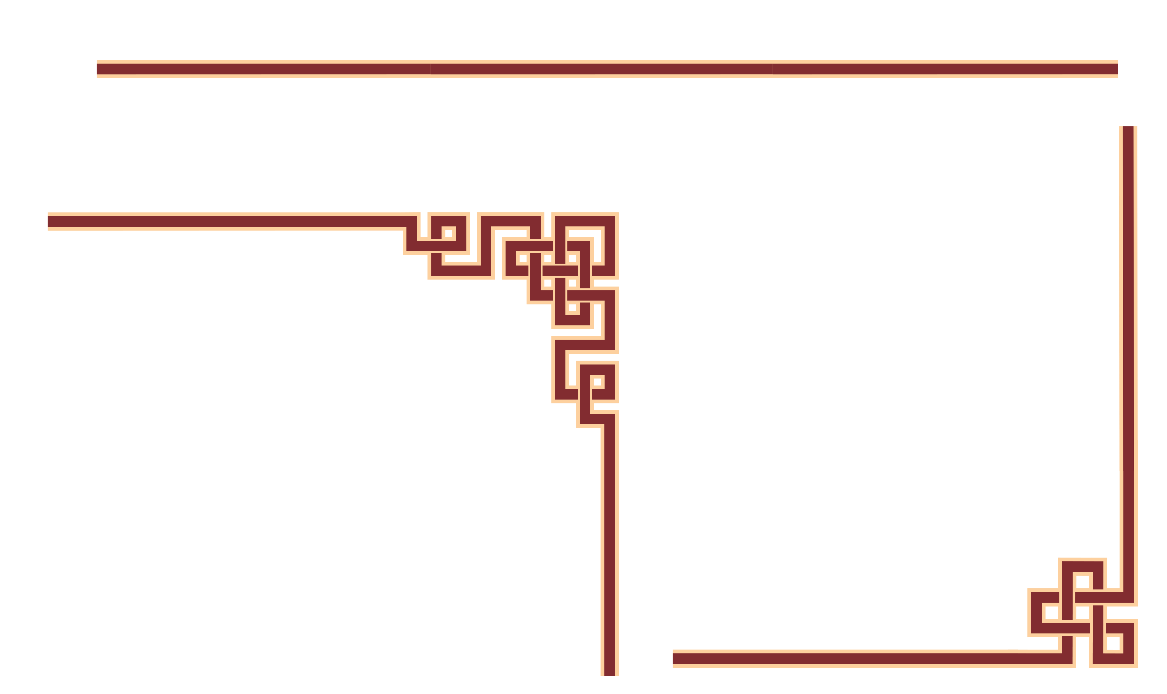 Project 6:Creation and Maintenance of Global IT Audit Database on INTOSAI Community Portal
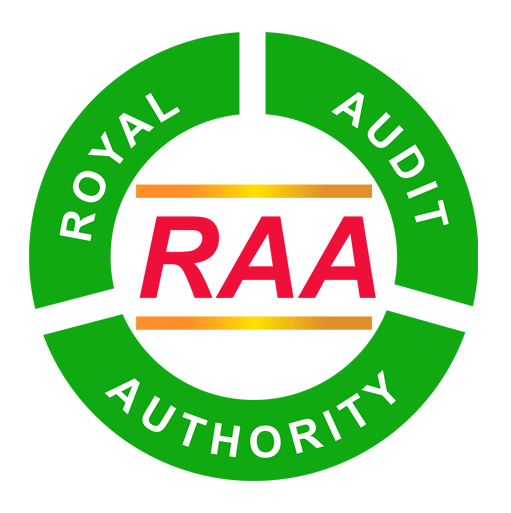 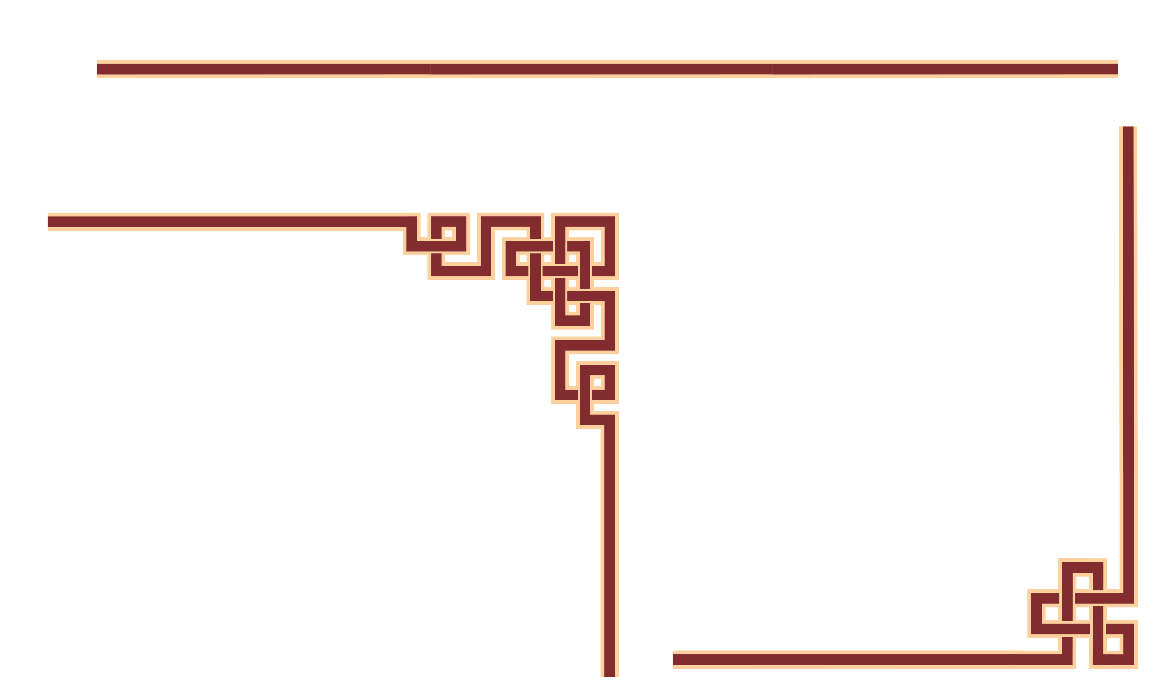 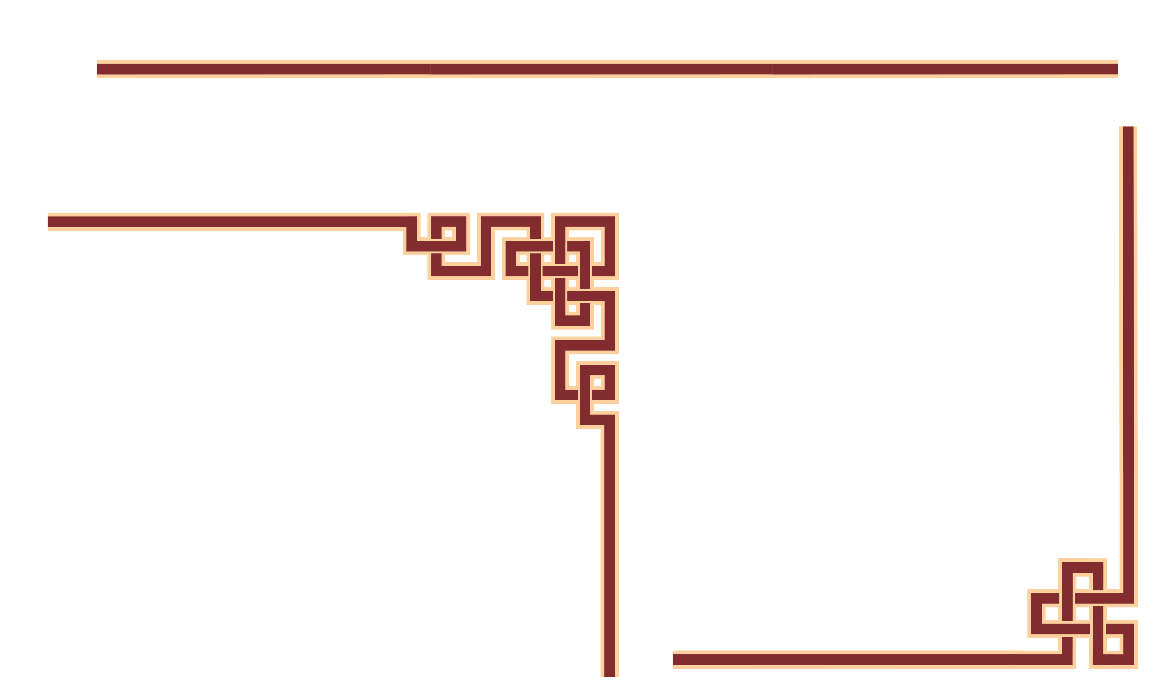 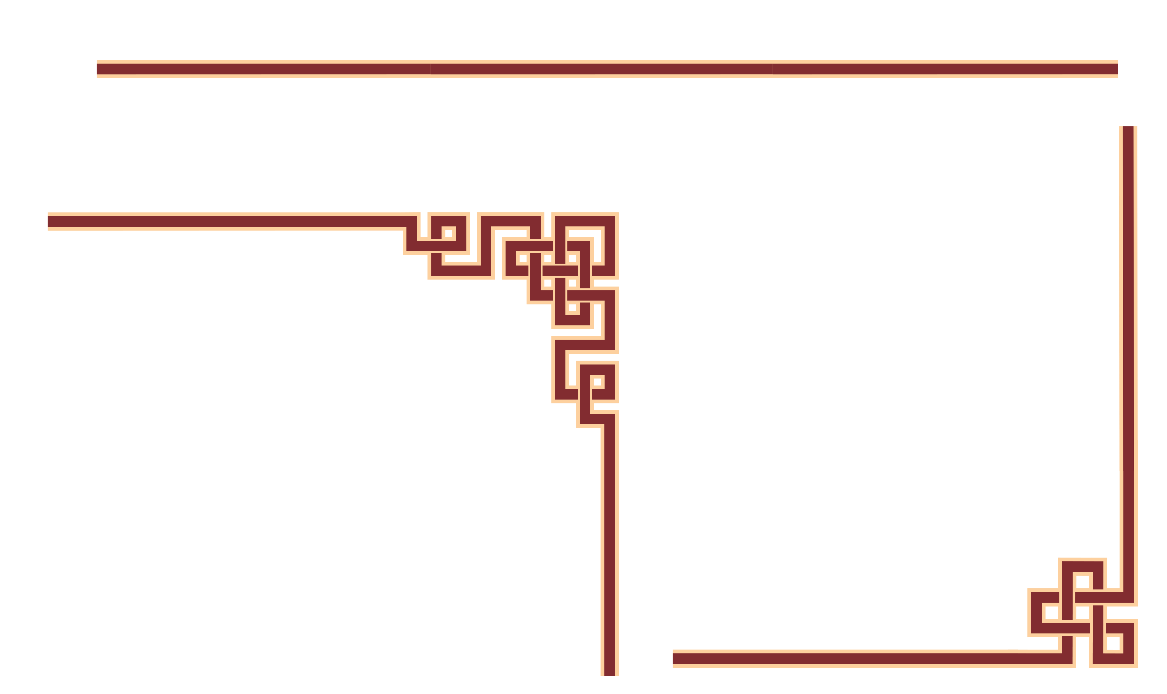 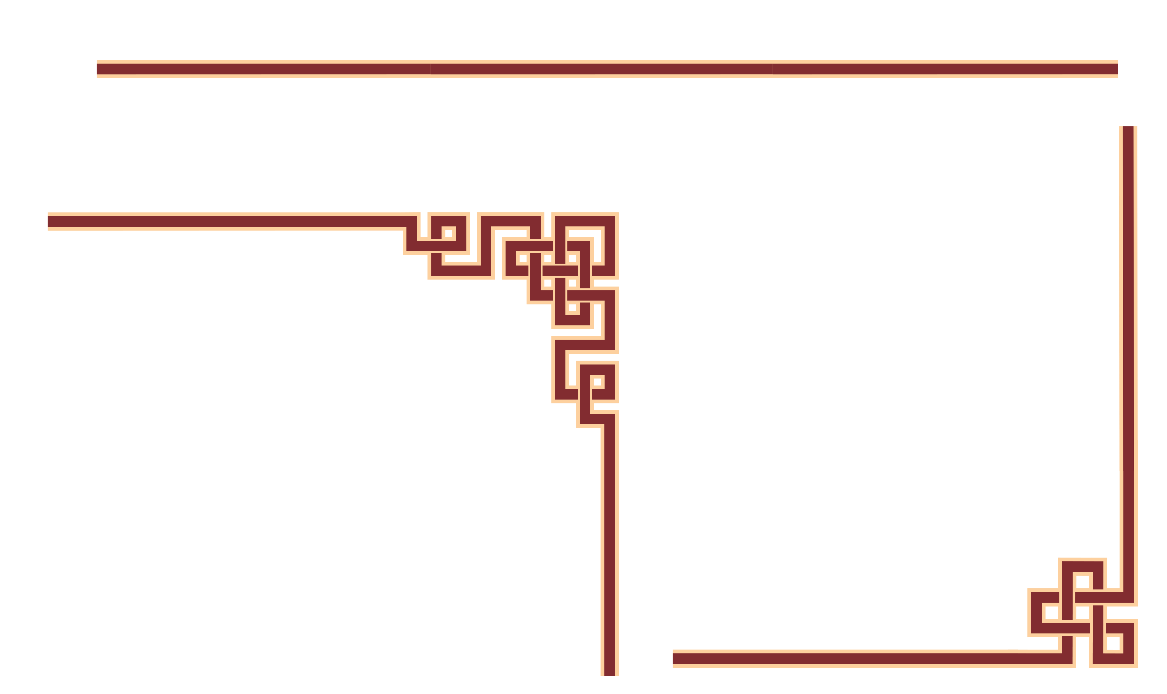 Project 6-Mainteance of IT Audit Datatabase
1
Project Objective
The project is one of the knowledge sharing activities identified under the Work Plan 20-22. The main objective of the project is share IT audit reports and disseminate information on IT audit conducted by member SAIs.
Project 6-Mainteance of IT Audit Datatabase
2
Project Team
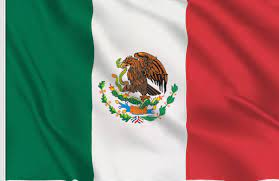 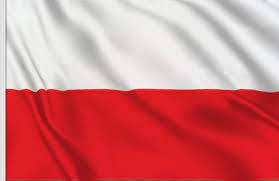 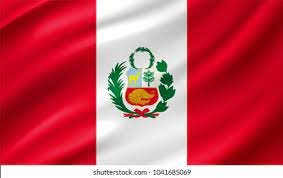 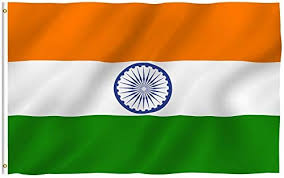 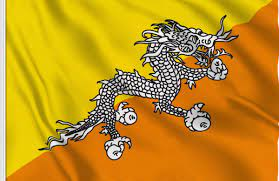 SAI Poland
Royal Audit Authority, SAI Bhutan
Comptroller & Auditor General of India 
SAI India
SAI Peru
SAI Mexico
Project 6-Mainteance of IT Audit Datatabase
3
Project Progress Status- Milestones
Circulated a survey to all INTOSAI members
Uploaded on the INTOSAI Community Portal
JANUARY 2020
Feb to May 2020
July to September 2020
August 2021
Received responses from member SAIs
Sent email reminder for sharing IT audit reports
Project 6-Mainteance of IT Audit Datatabase
4
Project Progress Status
Responses
IT audit Reports
Uploading on INTOSAI Portal
193 audit reports uploaded on INTOSAI Community Portal under WGITA webpage
SERVICES
252 audit reports shared either in soft or links by 19 SAIs
30 SAIs
Project 6-Mainteance of IT Audit Datatabase
5
Challenges
Outdated email addresses
Incomplete information
Information received in other languages
Project 6-Mainteance of IT Audit Datatabase
6
Way Forward
Since the project is a continuous process, the project team will continue collecting information IT audit reports and information IT audits conducted by member SAIs by sending out emails on quarterly basis.
Project 6-Mainteance of IT Audit Datatabase
7
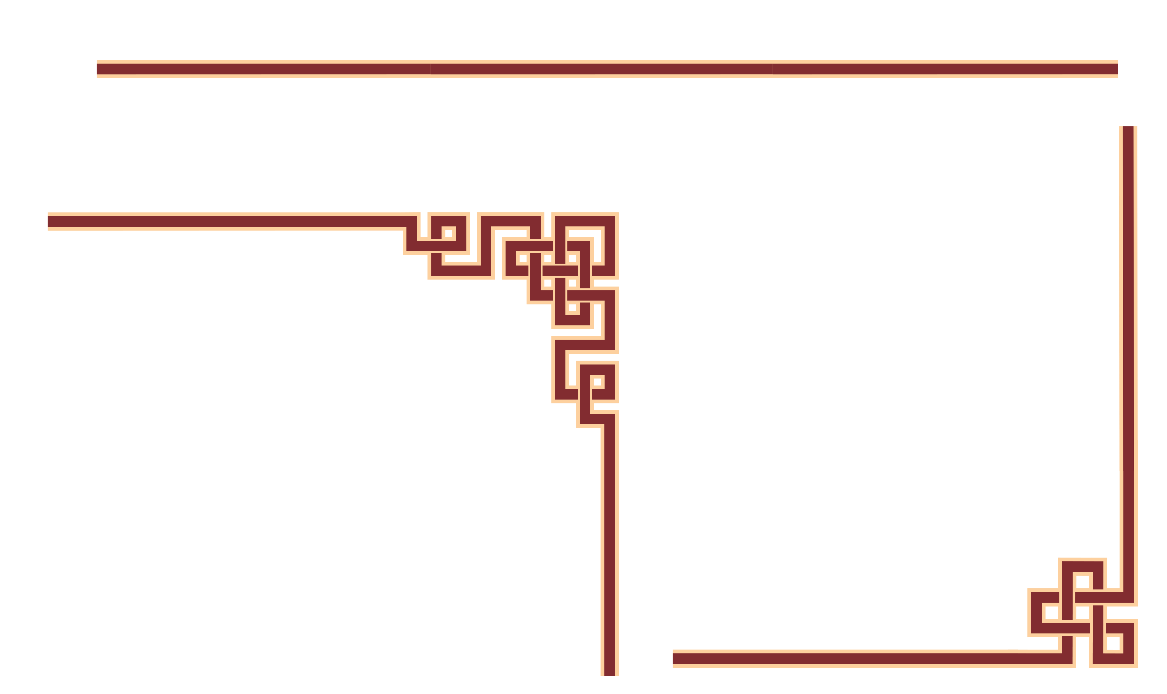 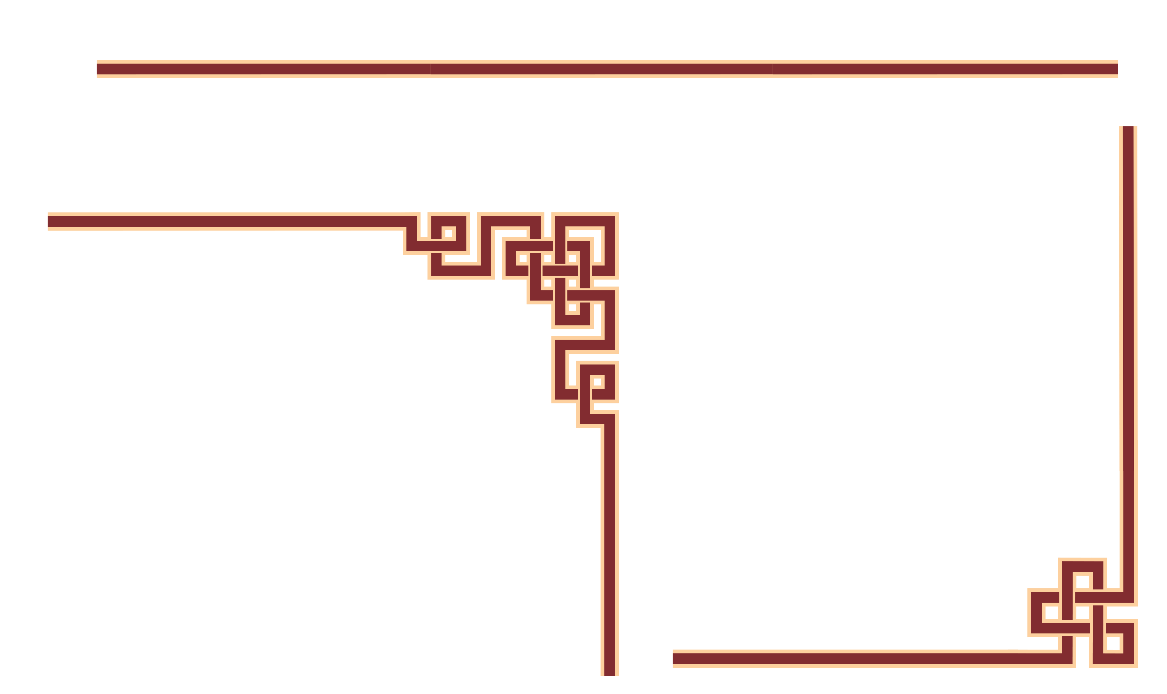 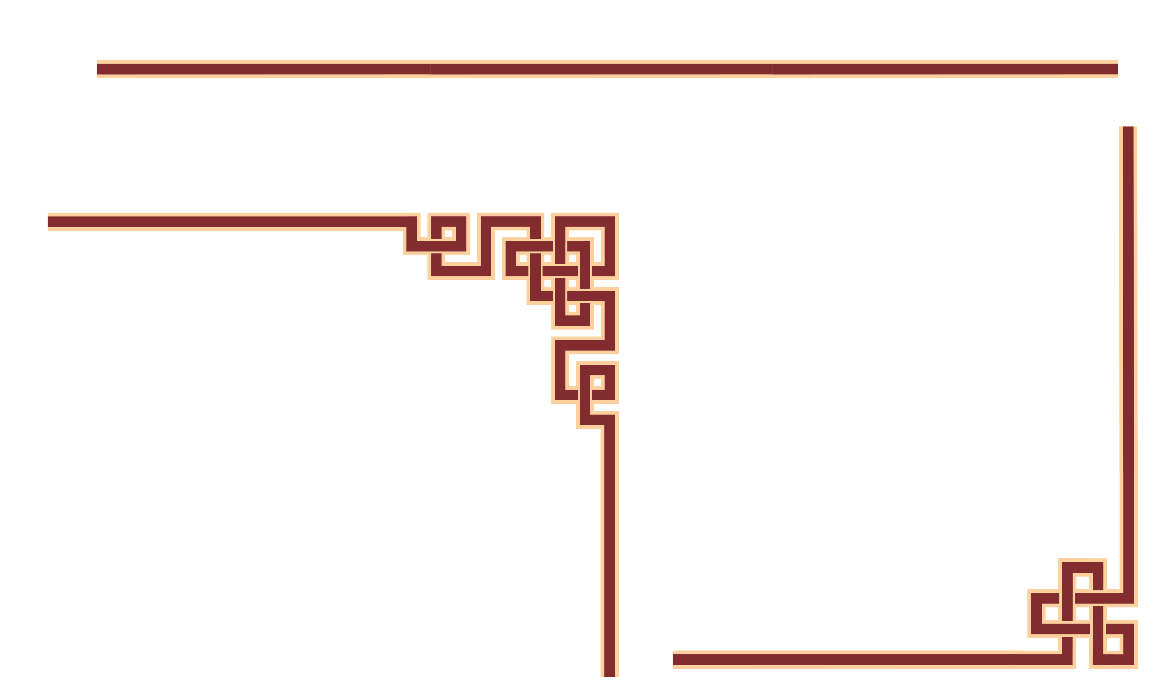 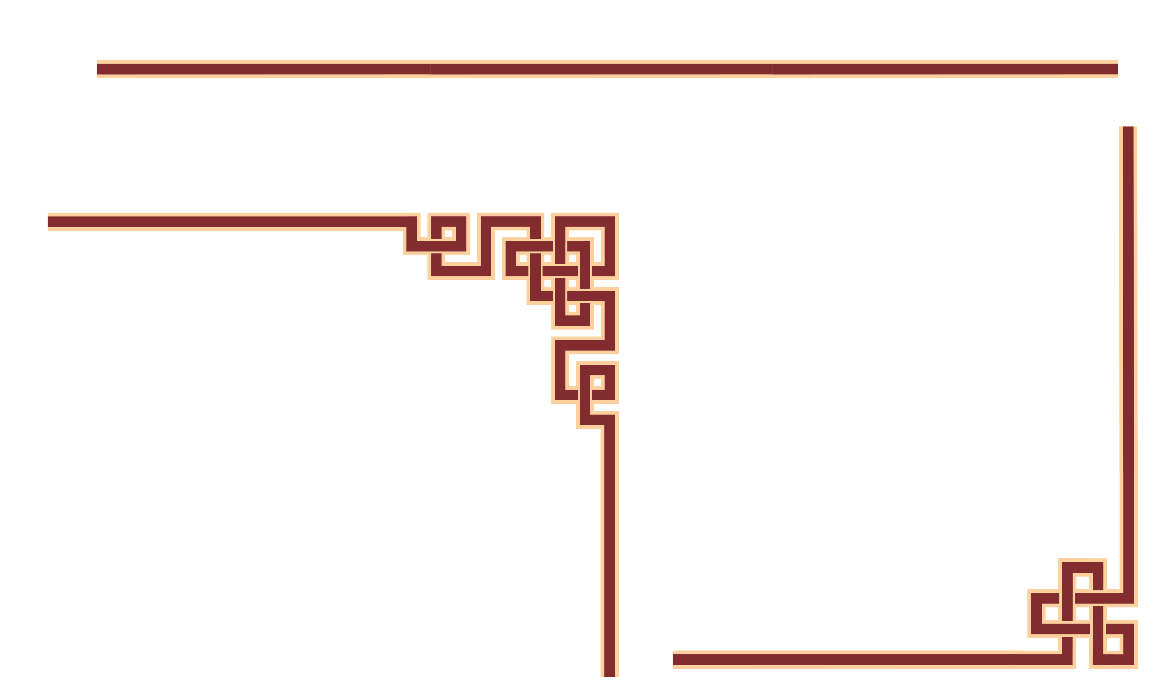 Thank You
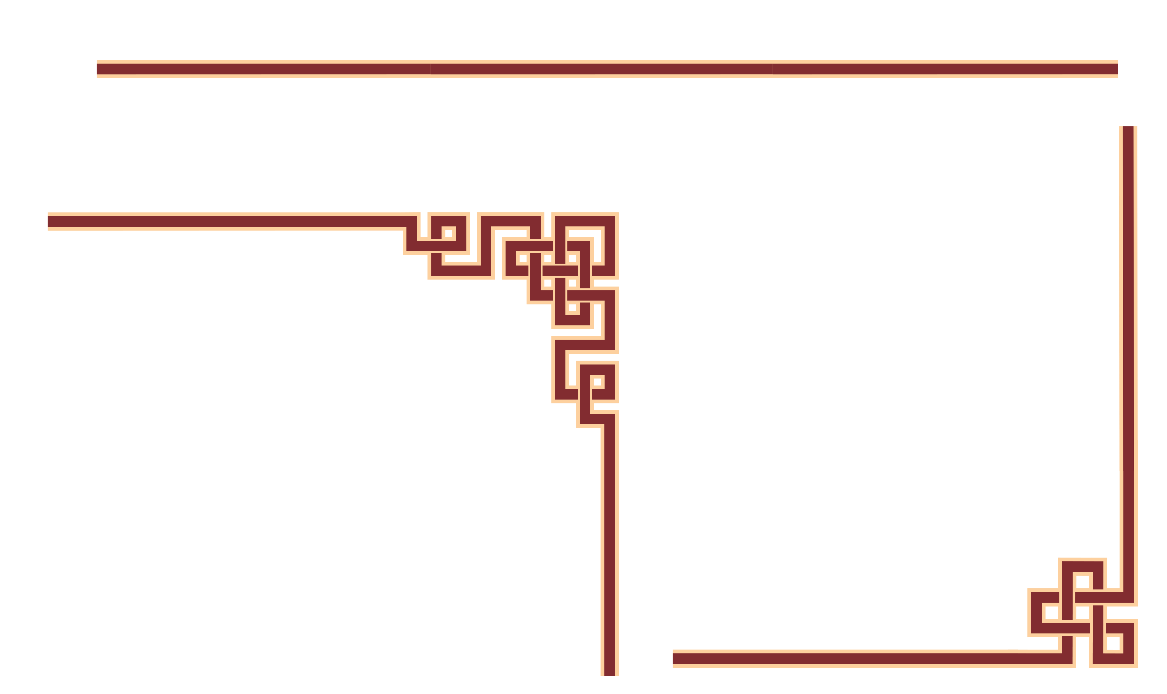 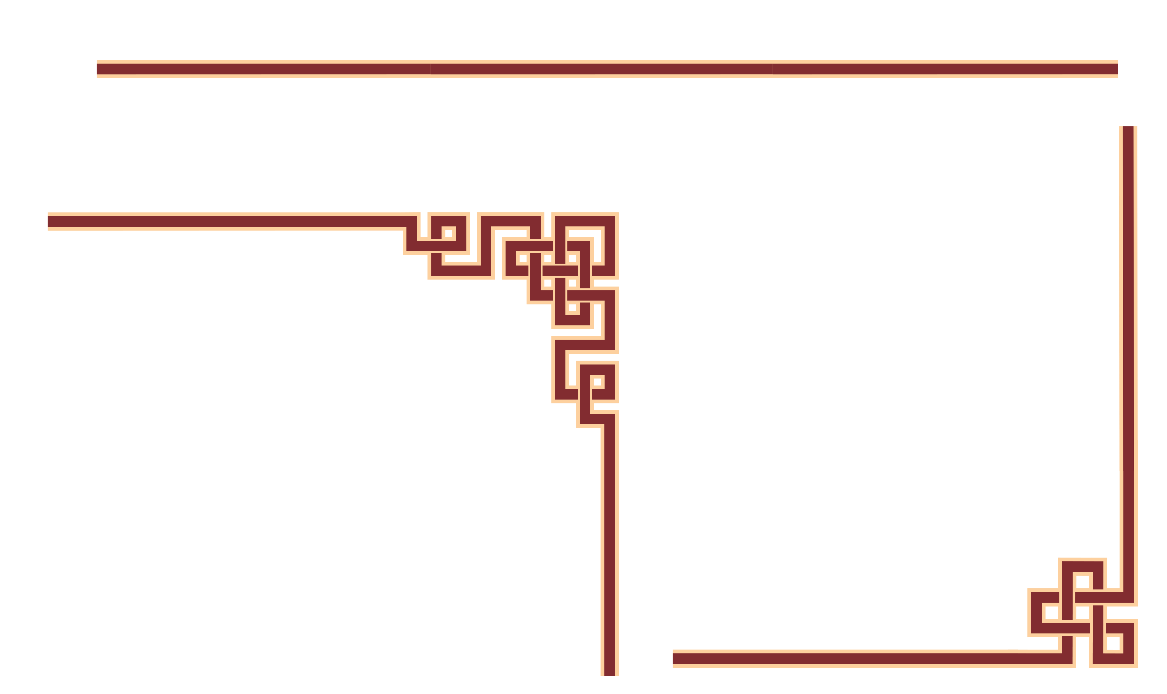 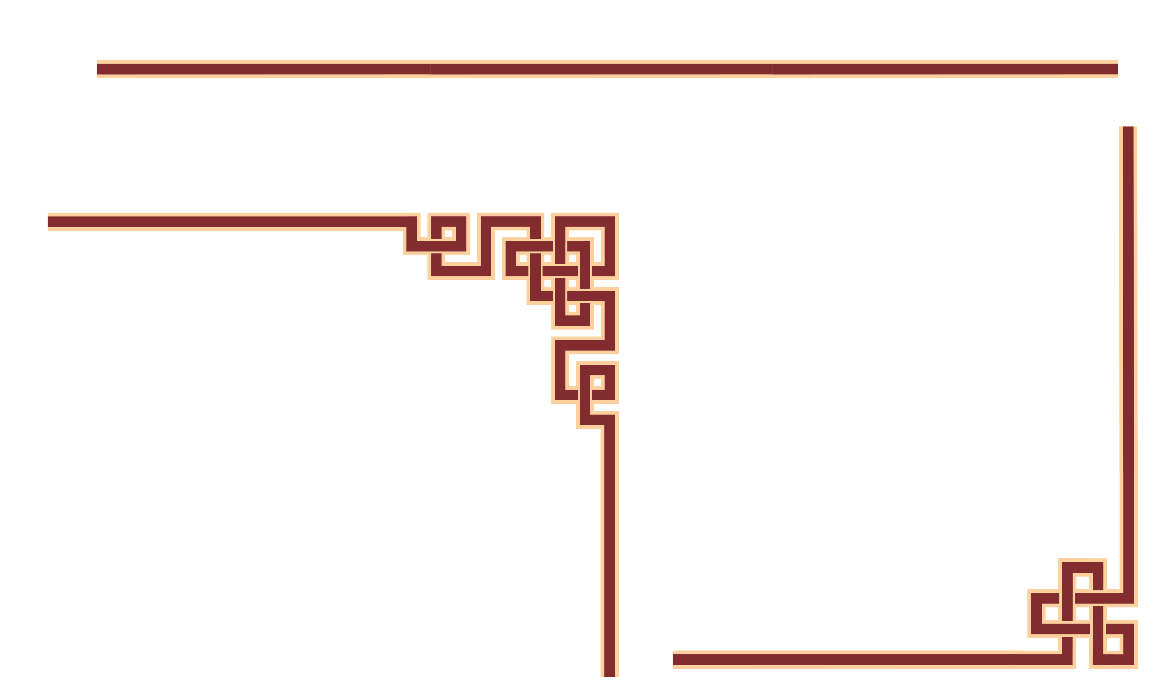 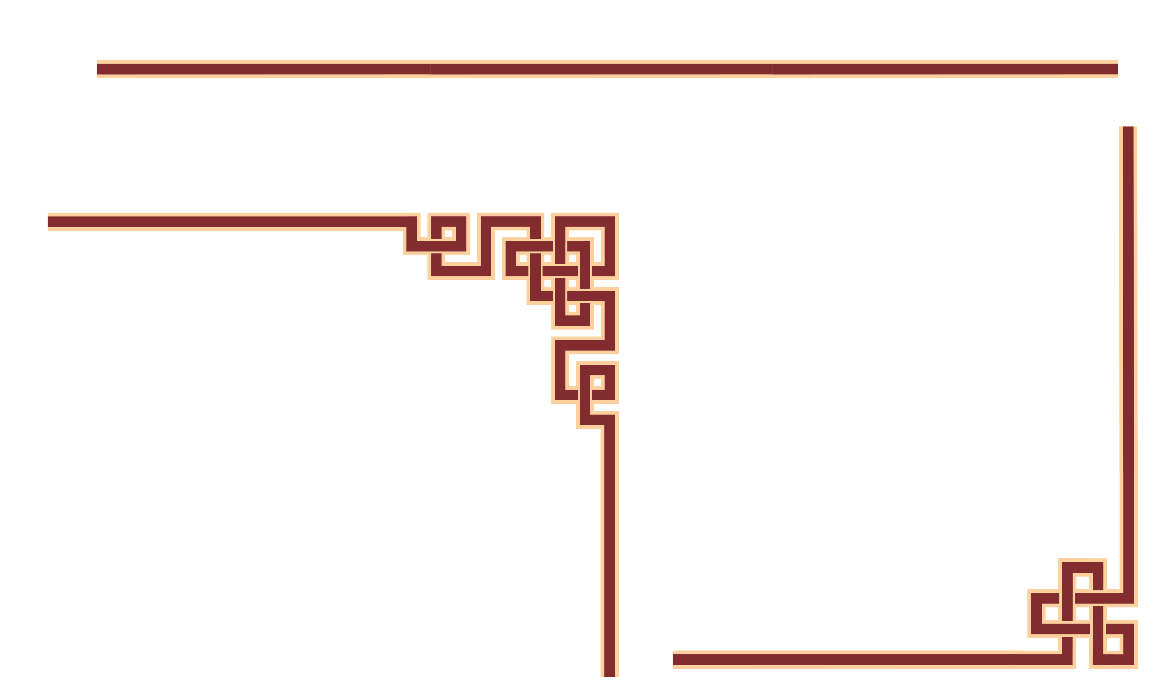 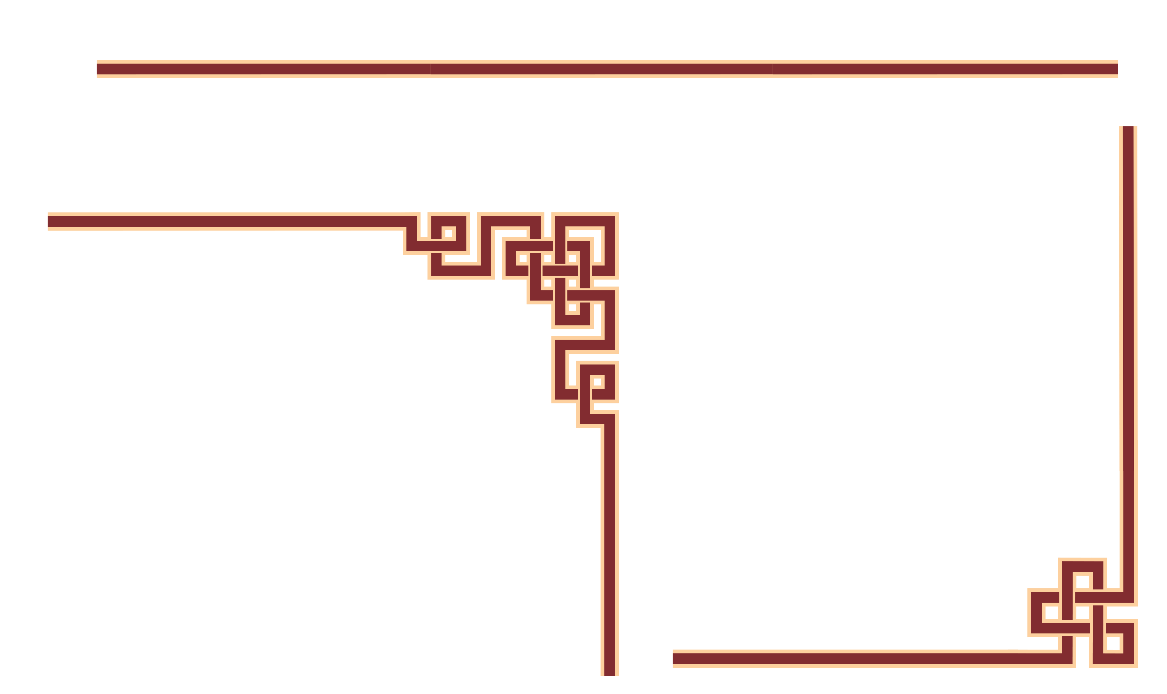 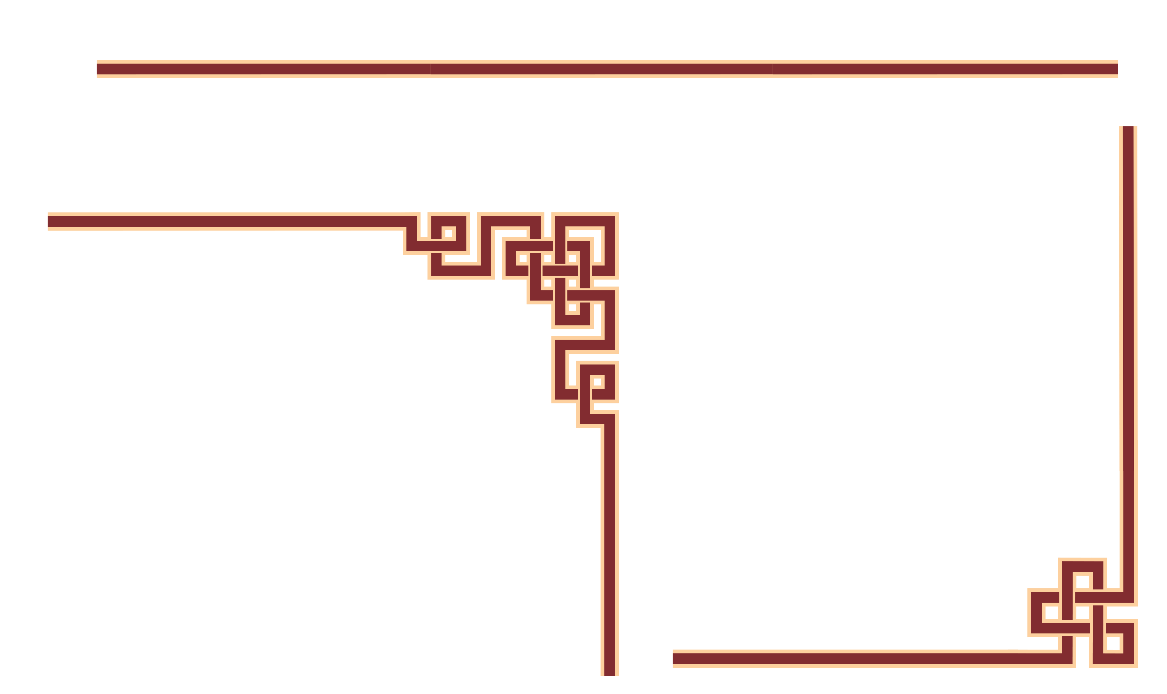 Project 6-Mainteance of IT Audit Datatabase
8